Reconstructing the Real Chirp of the MARSIS Radar
Madeline Hart
Mentor: Stefano Nerozzi
Institution: University of Arizona
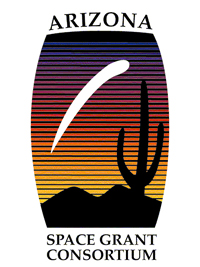 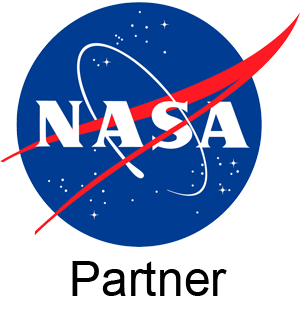 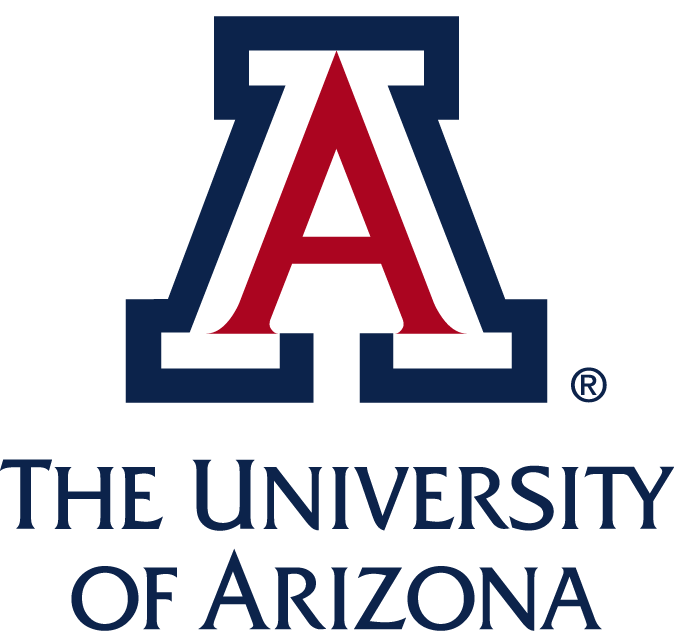 What is MARSIS?
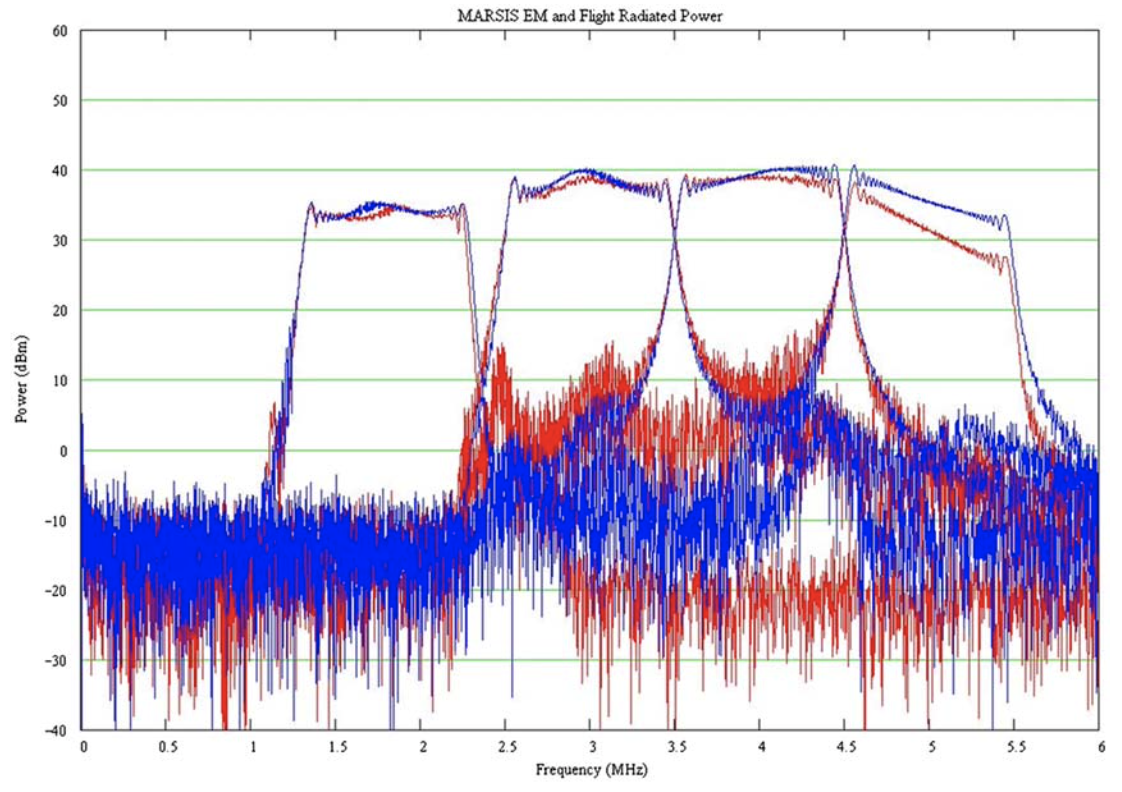 Mars Advanced Radar for Subsurface and Ionosphere Sounding
Subsurface Sounding
Transmits frequency modulated radar chirps
Four frequency bands from 1.8MHz to 5MHz
Signals reflected from Mars are used to find subsurface reflectors
Source: Jordan et al. (2009)
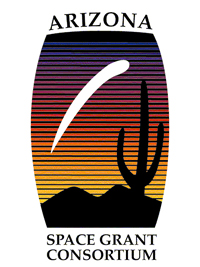 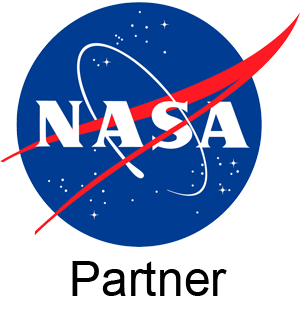 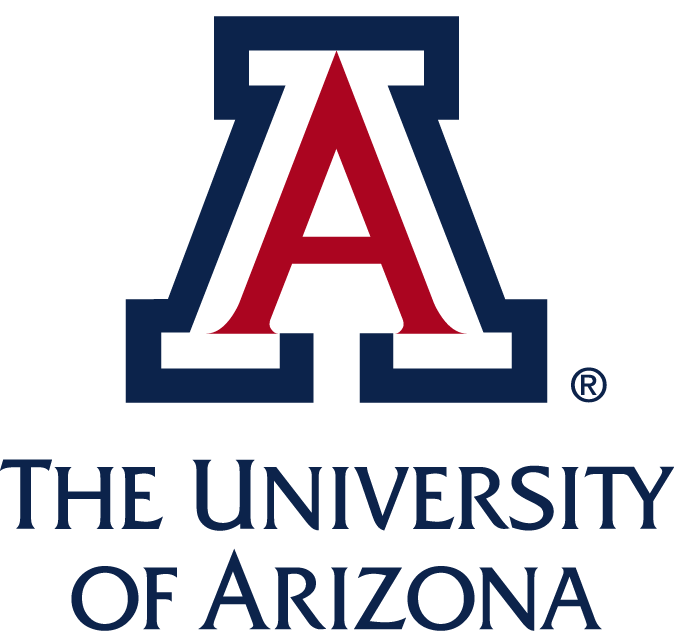 [Speaker Notes: Add figure from Jordan et al paper]
Problem: characteristics of sounding bands are unknown
For all sounding bands, the power spectrum of the signal is unknown
Present solution: use the physically ideal case of a perfect chirp function
Assumes a perfectly linear rate of frequency change from beginning to end of frequency band
Allows for some level of analysis, but leaves door open to missing information
SHARAD
Another subsurface sounder: radargrams seen below
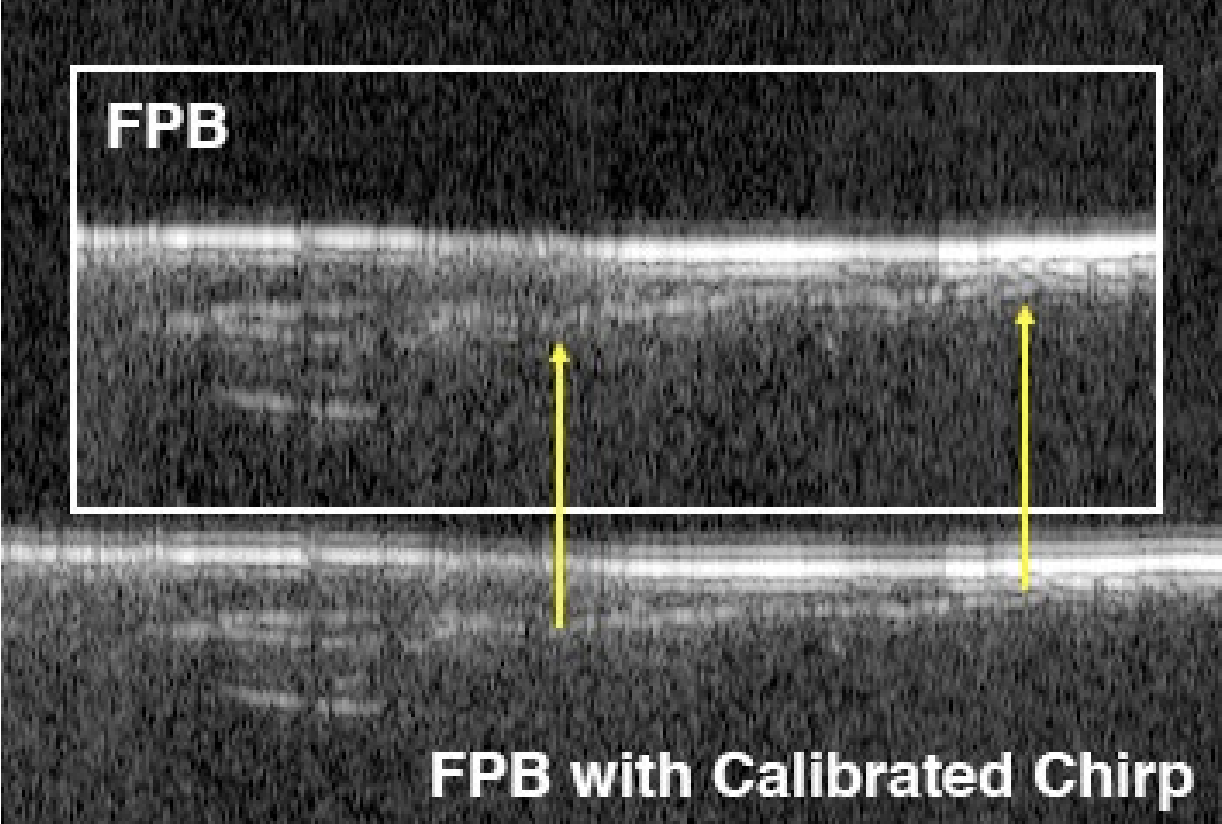 Source: Planetary Data System, Bruce Campbell
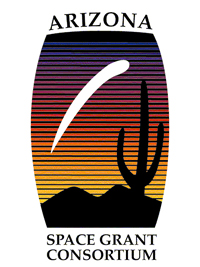 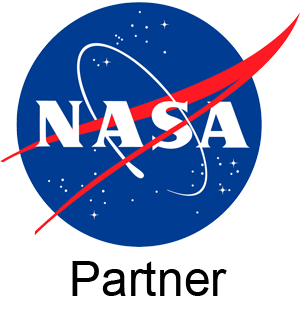 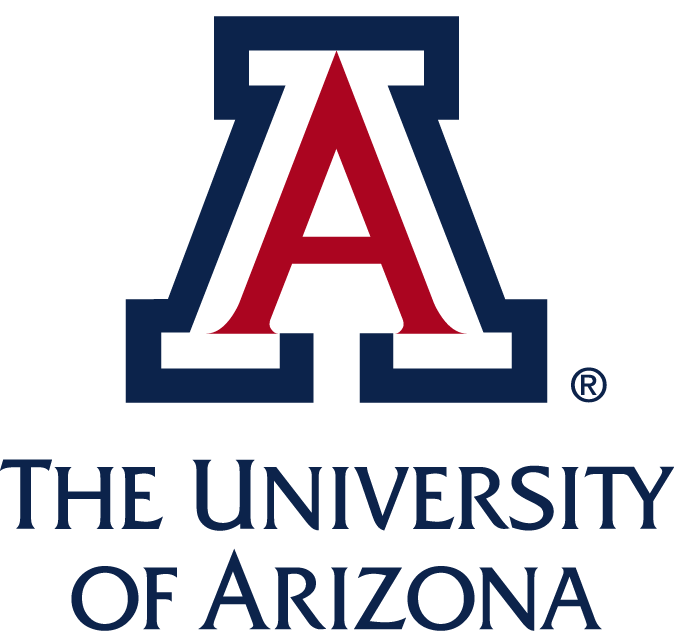 [Speaker Notes: Add sharad radargrams from Planetary Data System]
Pulse Compression
Process to increase resolution of MARSIS return signal
Involves convolution of transmitted data with received data
Pulse compression algorithm is presently weak due to unknown transmission
The shape of the signal (power spectrum) is unknown
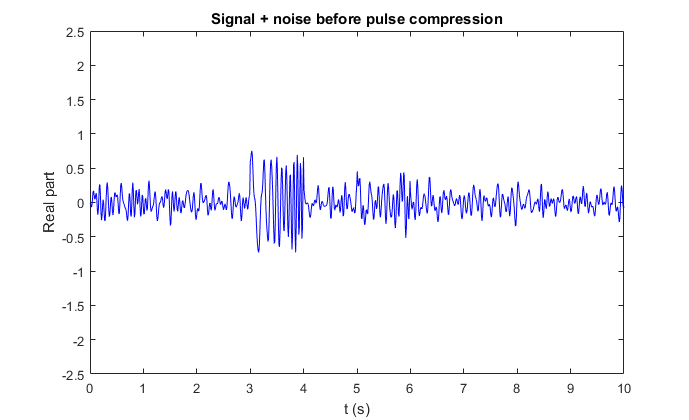 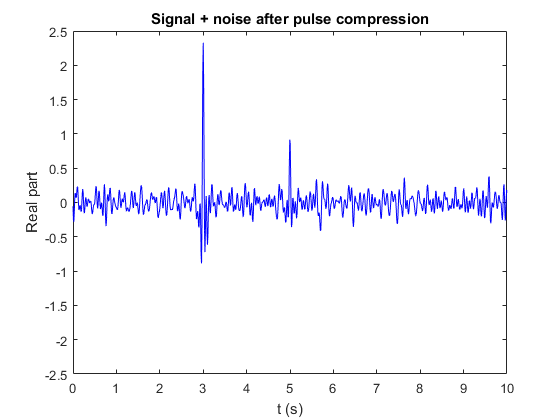 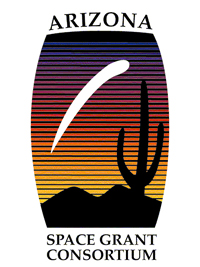 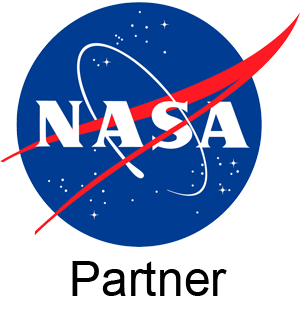 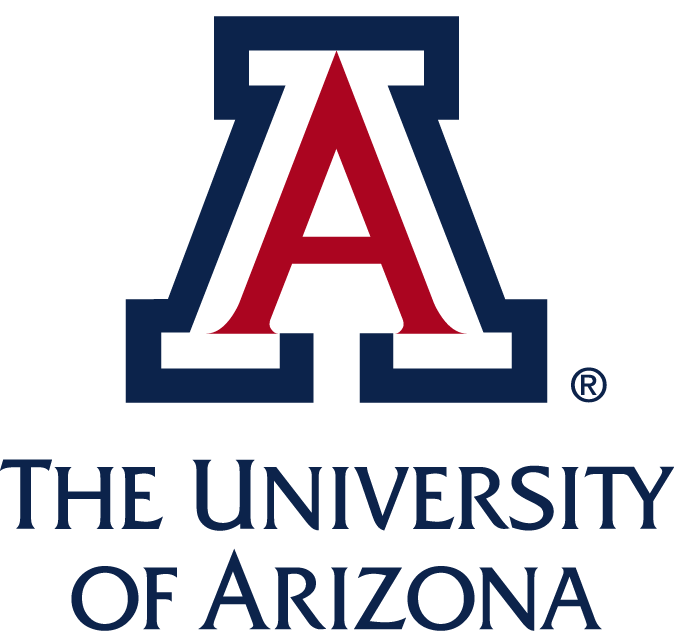 Source: Wikipedia
Source: Wikipedia
[Speaker Notes: This can be cut if need be
Add compression image from wikipedia where echo is hidden in noise]
What we know
“Ideal” shape of the pulse after compression
Favorable characteristics for radargram resolution
Symmetry
High-power main lobe
Equalization (symmetry) of side lobes
There exists some window function which defines the power spectrum of the MARSIS transmitted chirp
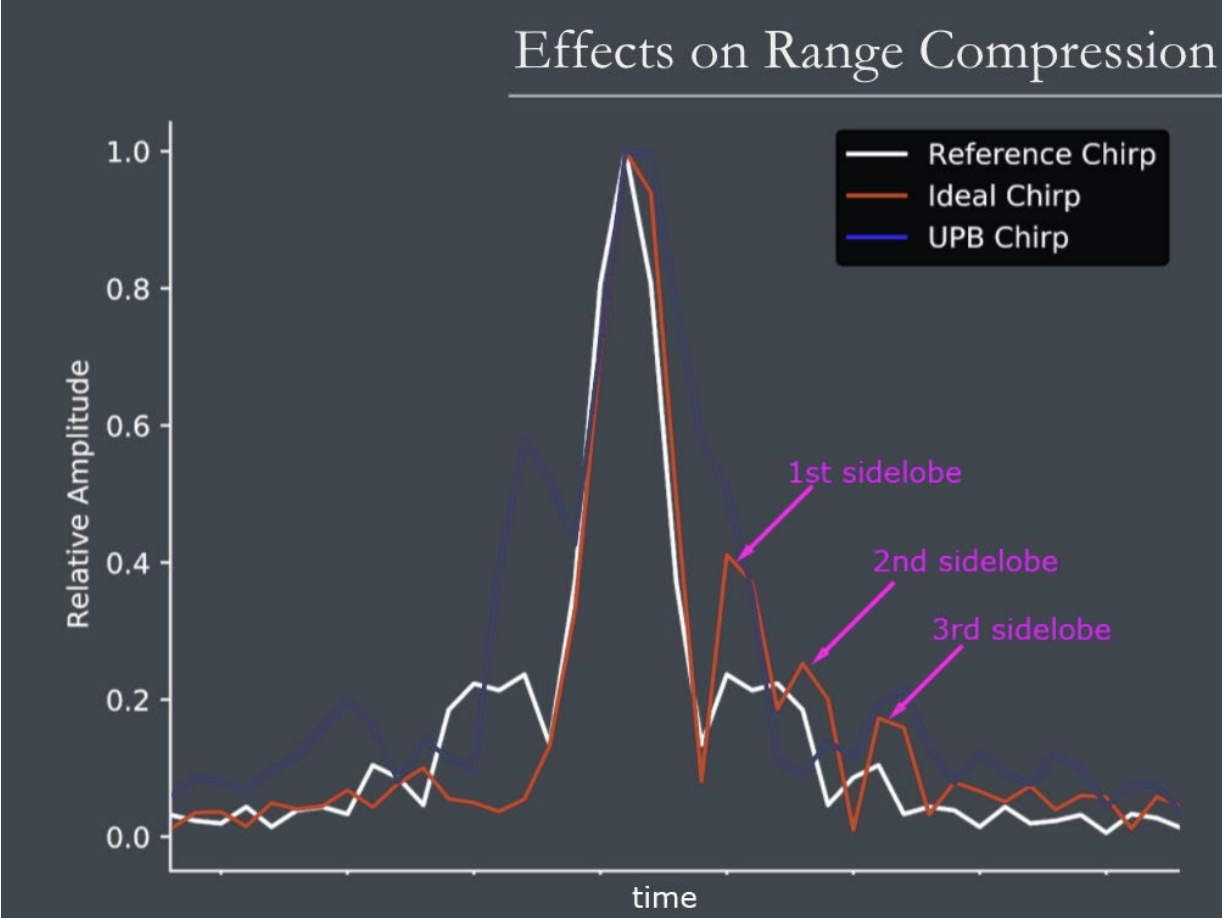 Source: Planetary Data System, Matthew Perry
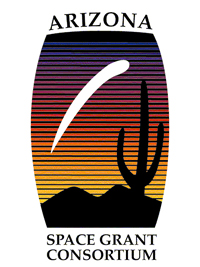 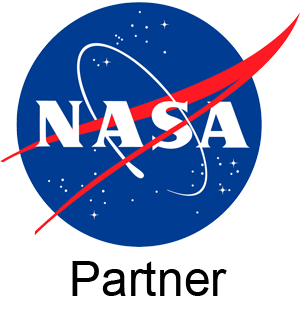 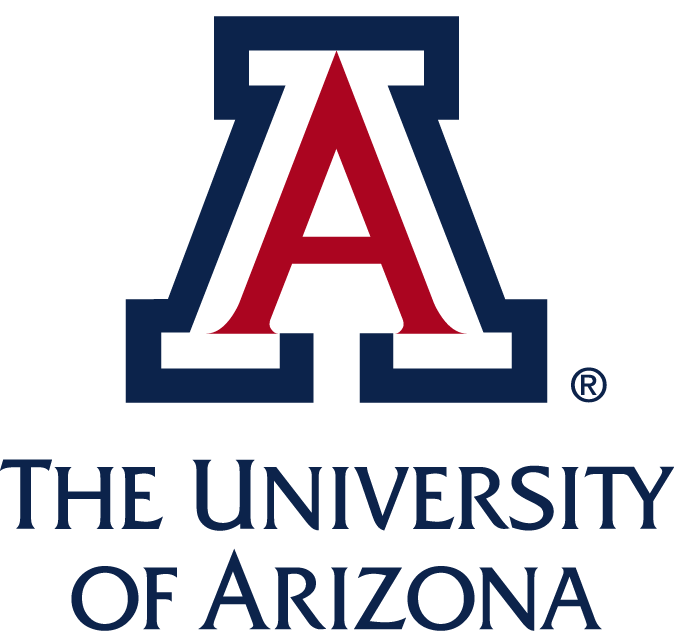 [Speaker Notes: Add sharad picture of ideal vs real pulse compression. Emphasize peak power increase and suppressed sidelobe for more radargram feature clarity.]
Genetic Algorithm
Mimics natural selection on a population of possible solutions
Population is a list of polynomial equations
Fitness function parameters based on ideal case
Symmetry
Peak power
Peak resolution
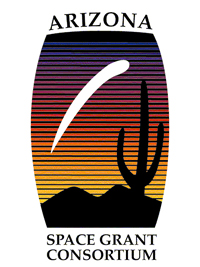 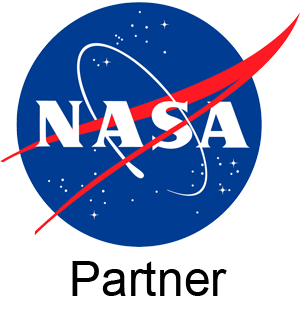 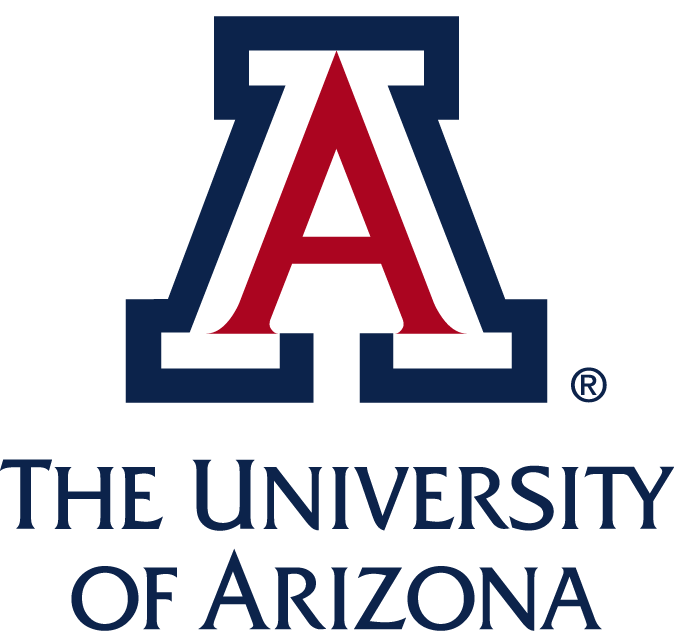 [Speaker Notes: Note that the algorithm does not guarantee the optimal solution. Instead it will pick a highly optimized solution.]
Results
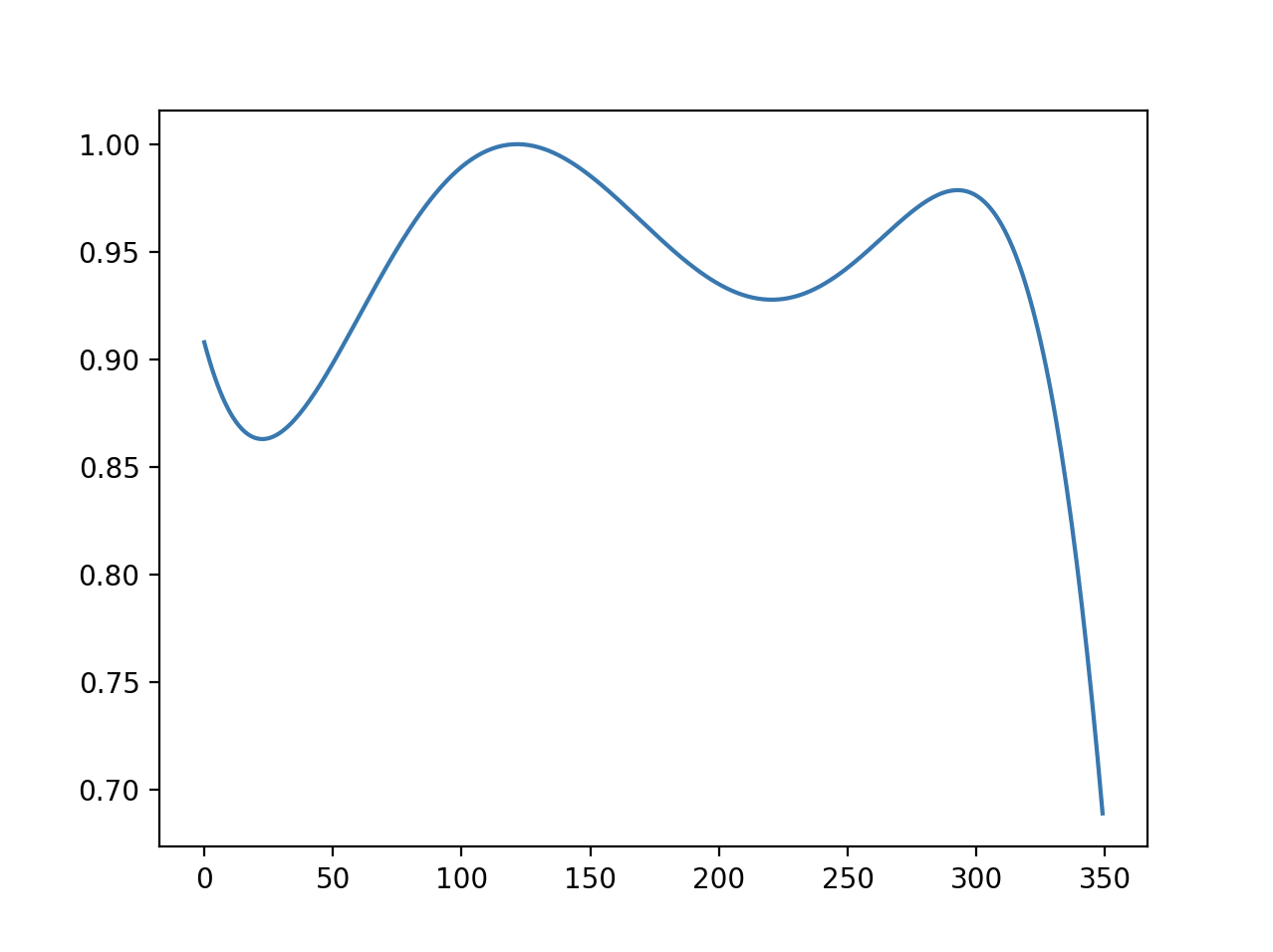 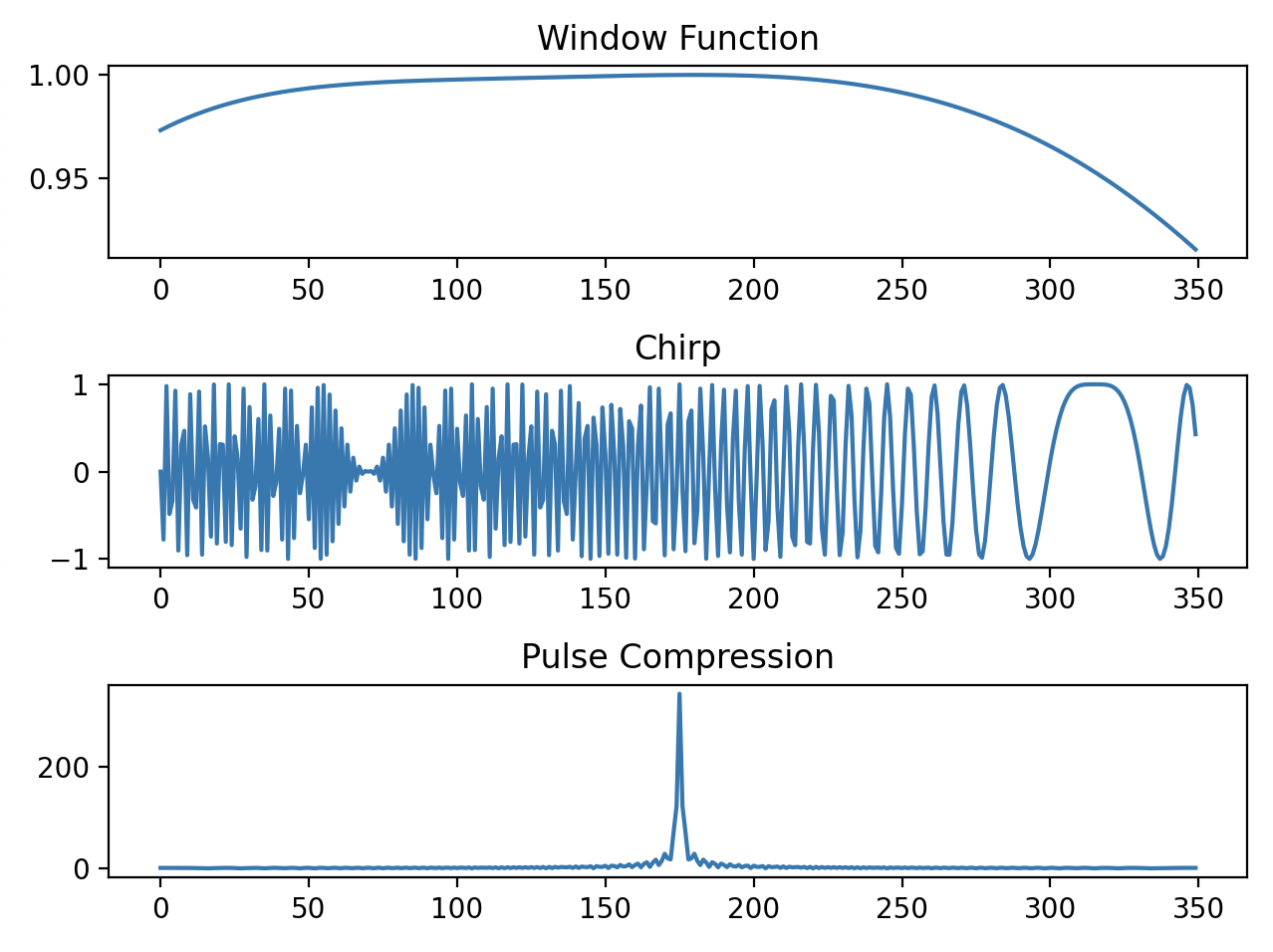 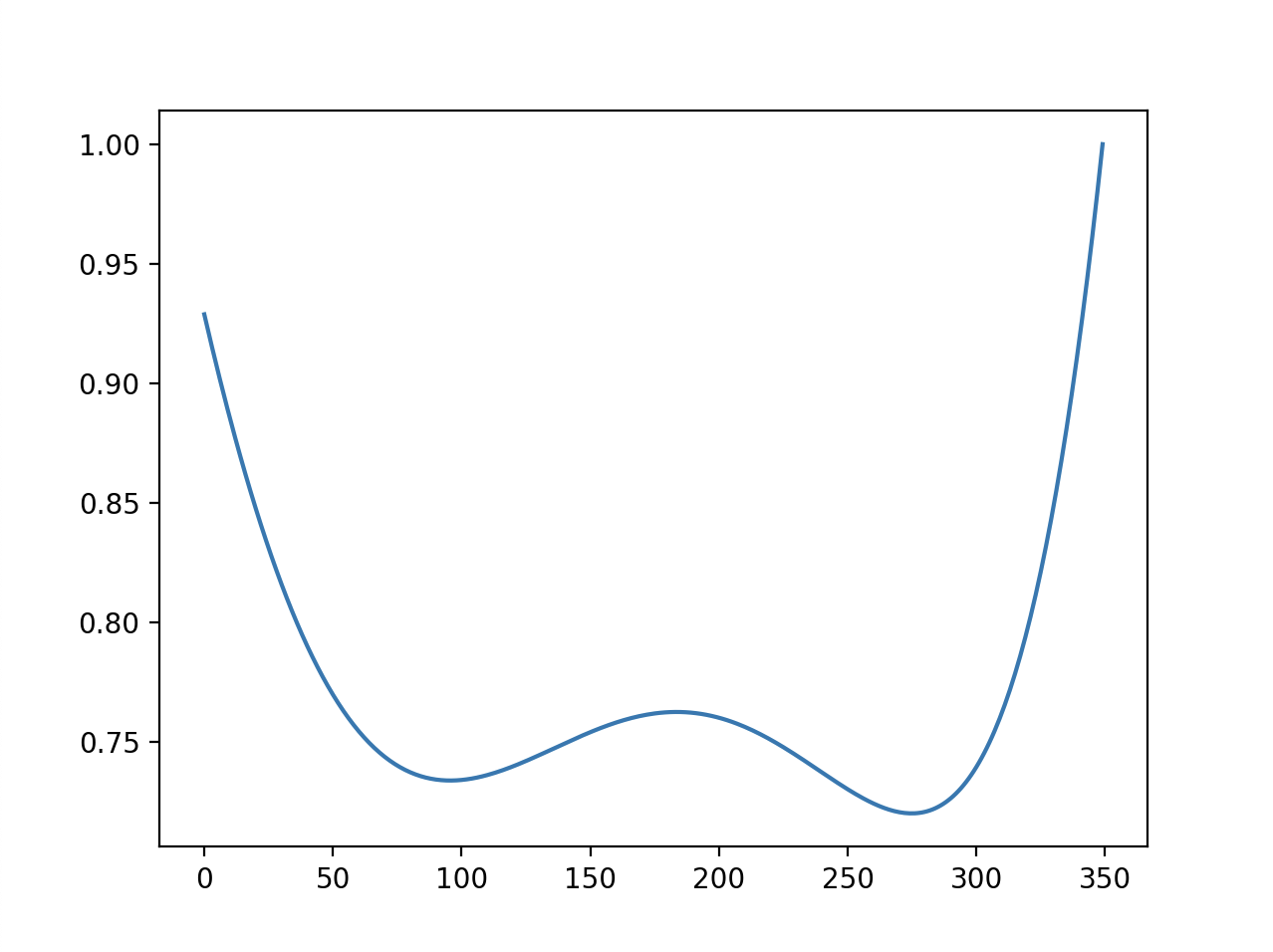 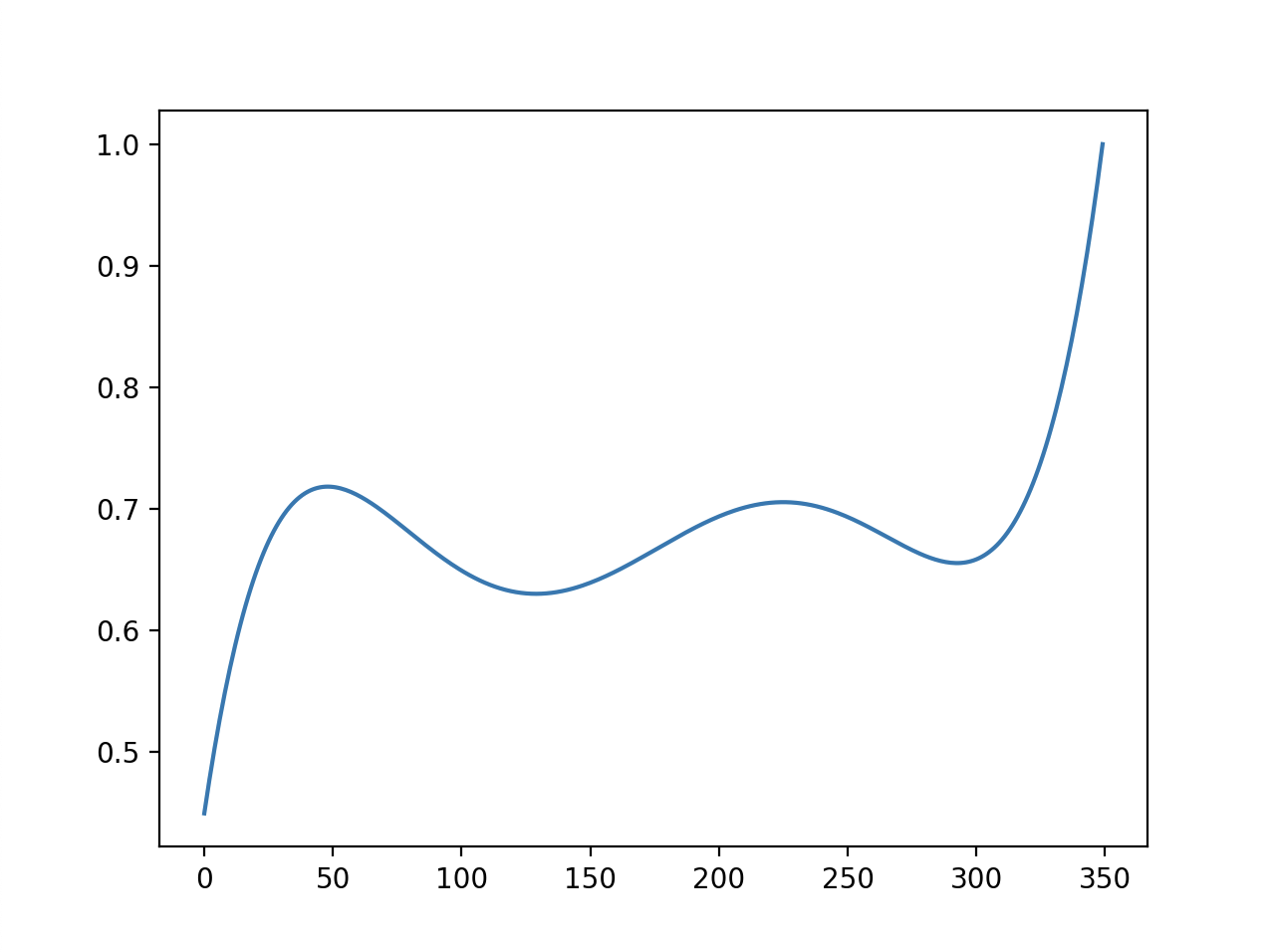 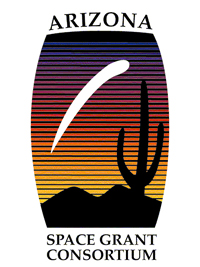 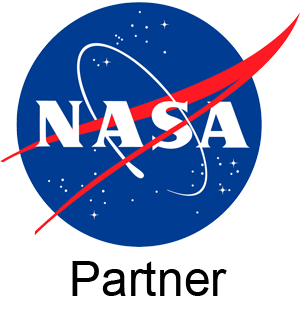 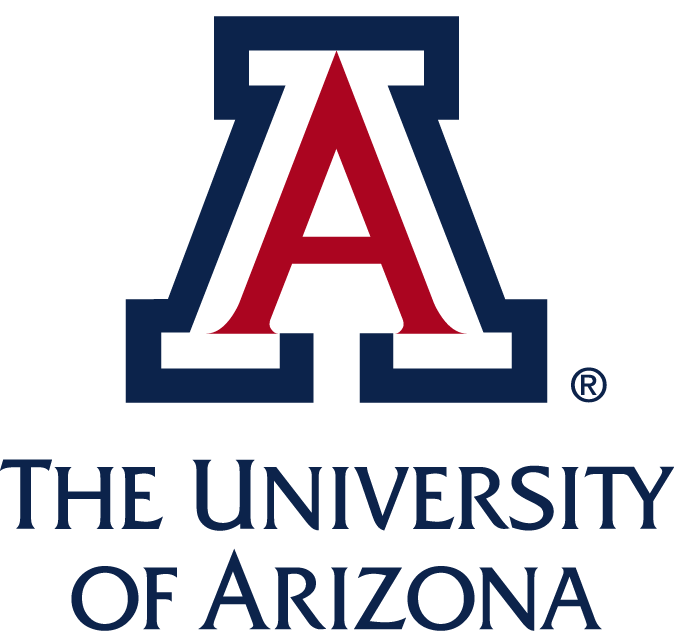 [Speaker Notes: Add image of GA used on two ideal chirps convolved together. Explain expectation of a rectangular window function since there is no change between “transmitted” and “received” in GA model]
Next steps
Modifying weights on fitness parameters to arrive at more robust solutions more quickly
Finding MARSIS data with minimal interference to run algorithm against
Comparing radargrams for ideal chirps and algorithm-defined chirps for resolution
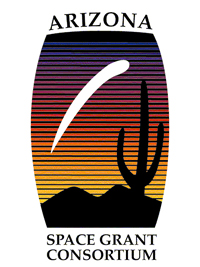 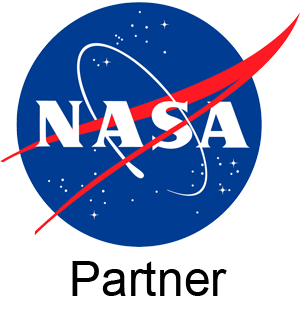 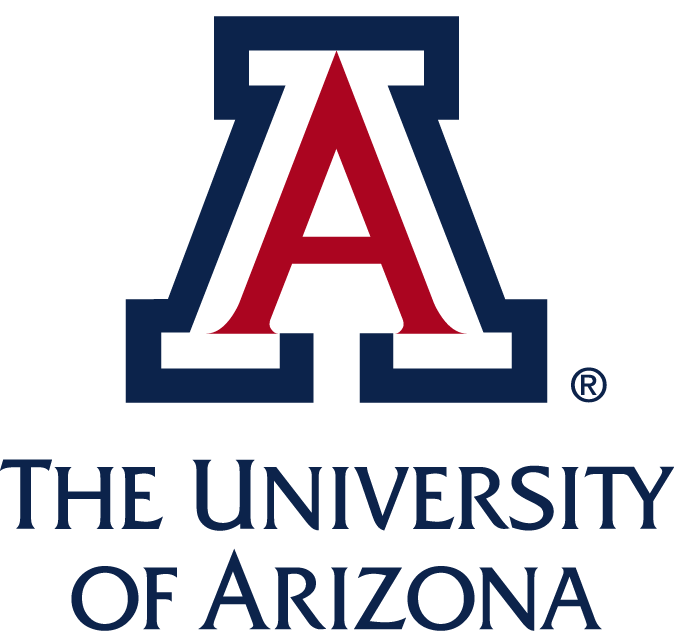 Thank you
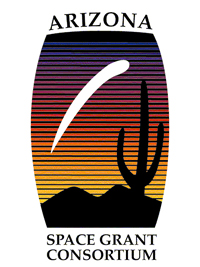 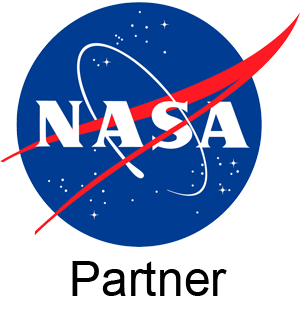 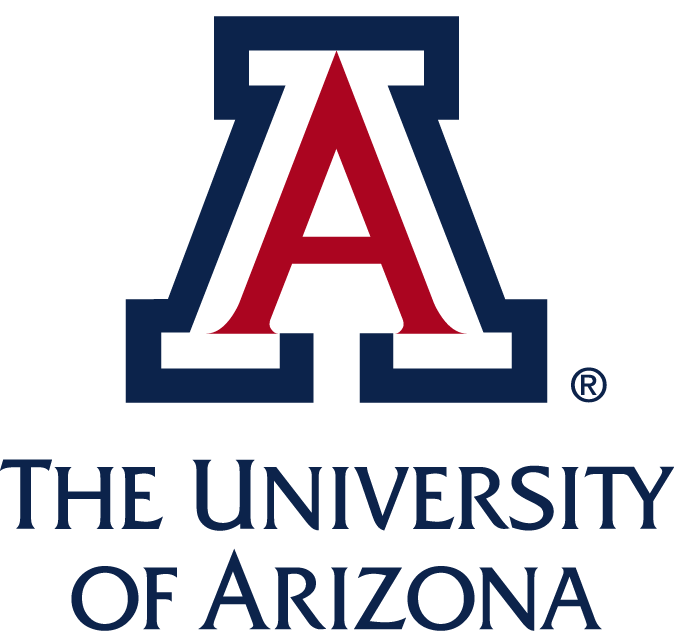